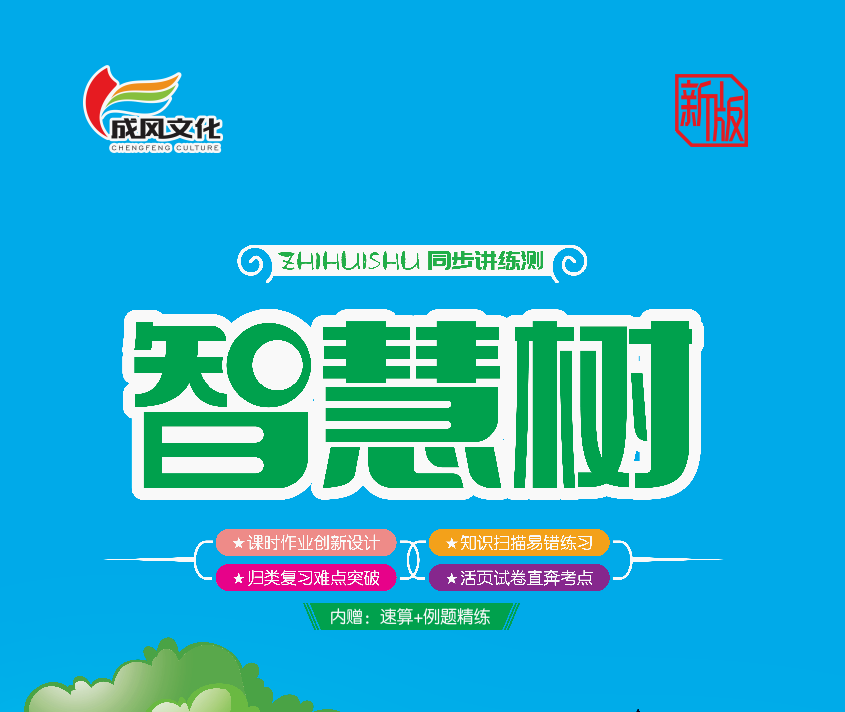 三 数据分类（一）
第三单元综合练习
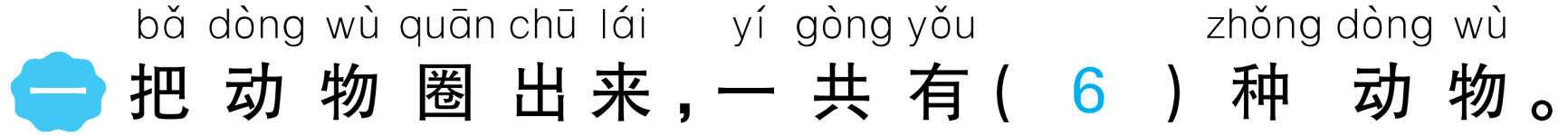 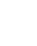 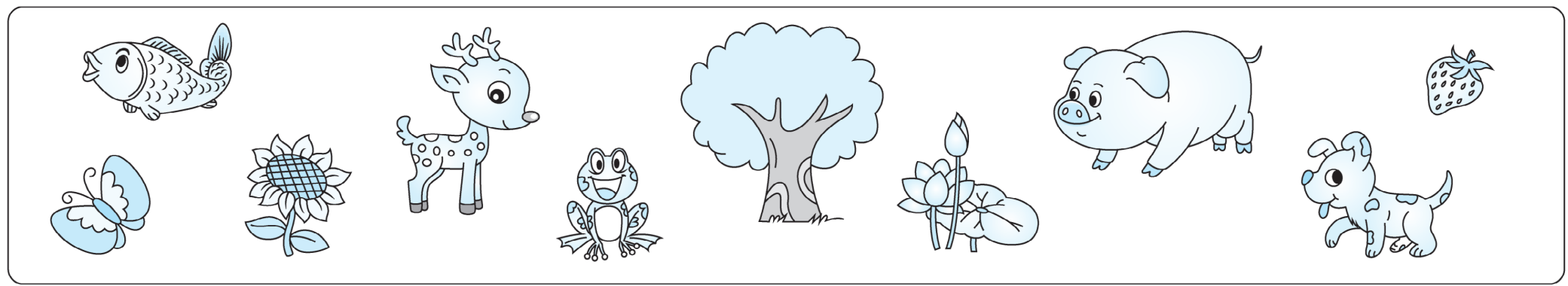 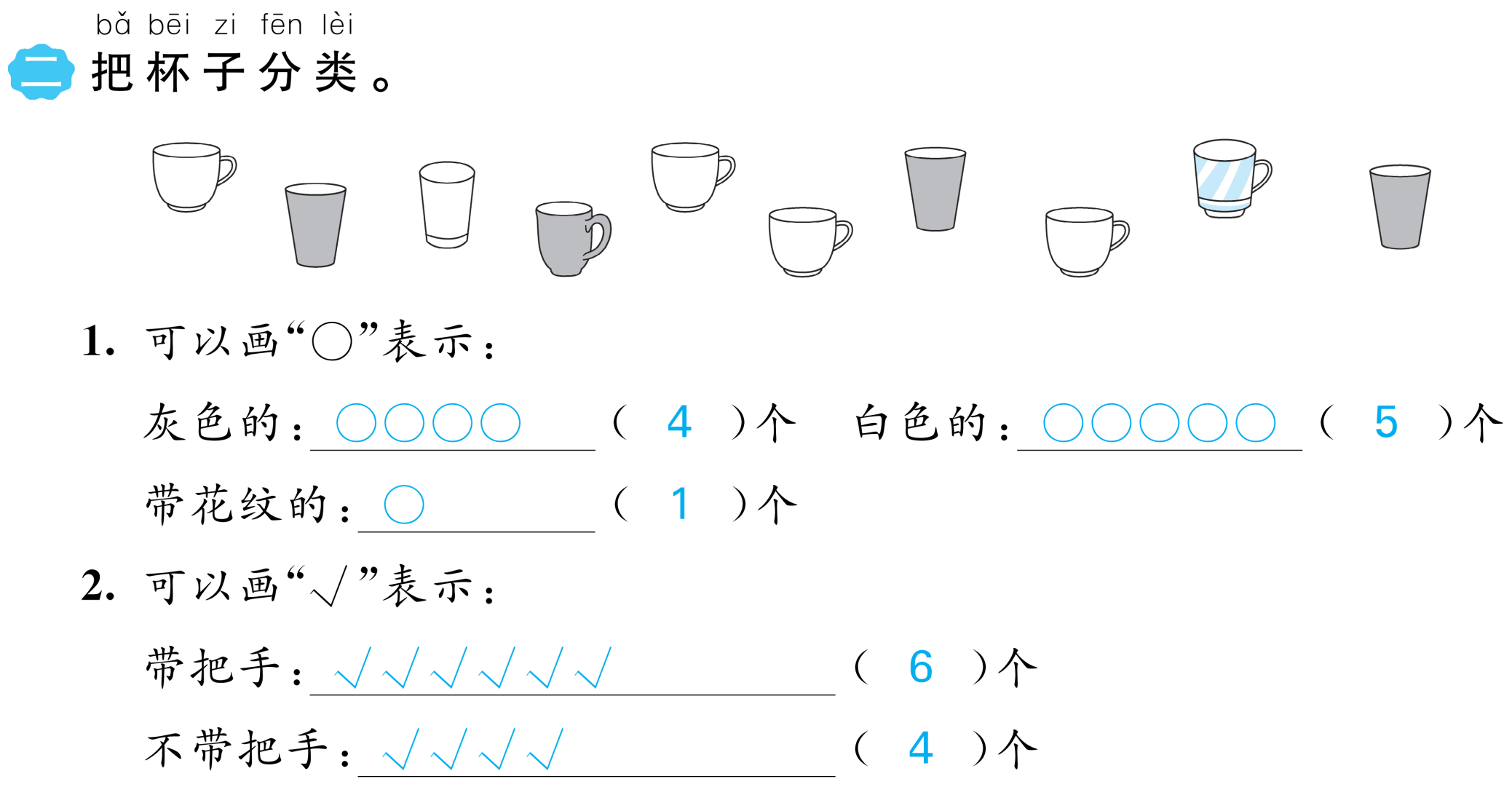 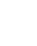 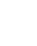 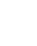 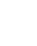 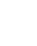 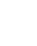 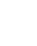 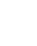 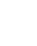 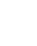 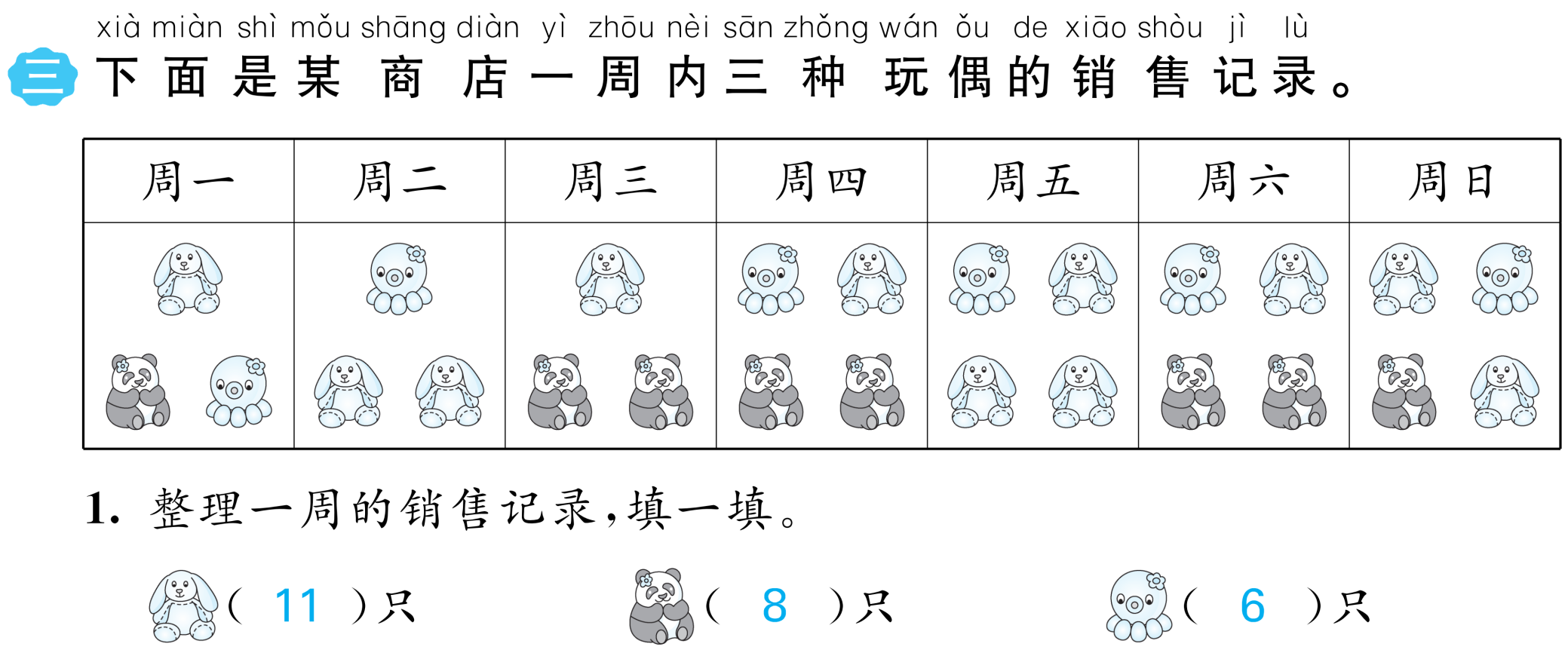 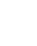 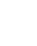 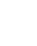 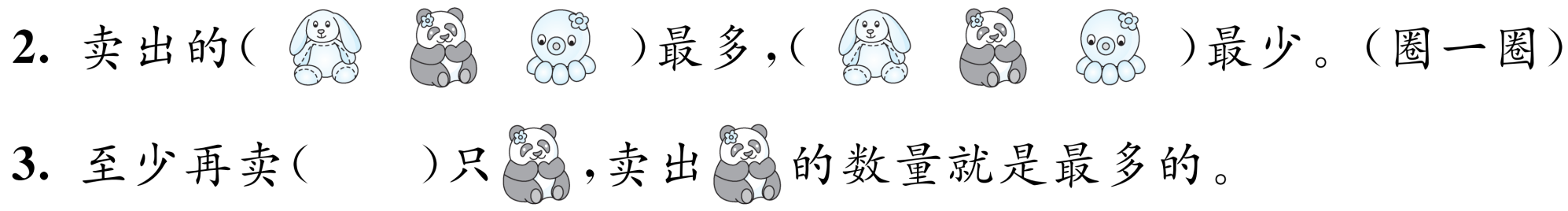 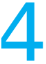 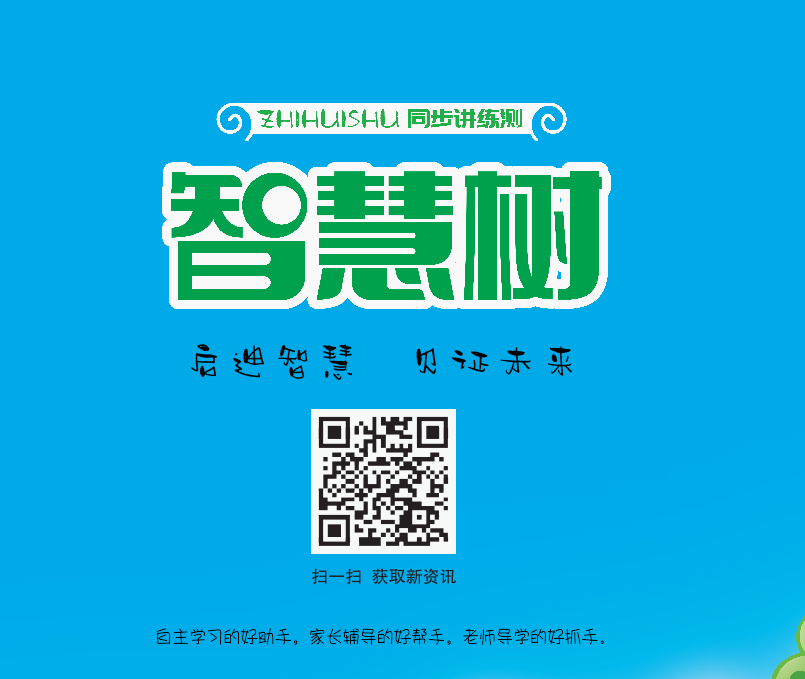 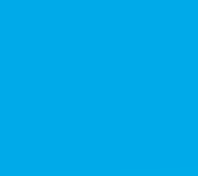